Forskning om pfas inom SGI
Michael Pettersson2023-11-22
Pågående forskning kring PFAS
RU PFAS - Regeringsuppdrag utveckling av åtgärdsmetoder
LIFE SOuRCE – Utveckling av ett treatment train för PFAS i grundvatten
Mer info, se https://life-source.se/sv/start-2/
PL: Dan Berggren Kleja (dan.berggren.kleja@sgi.se)
Utvärdering av laktester för PFAS
PL: Anja Enell (anja.enell@sgi.se)
PFAS i biogödsel från matavfall och stallgödsel
Arbetet kommer att publiceras av Avfall Sverige
PL: Malin Montelius (malin.montelius@sgi.se)
Åtgärdsmetoder inom RU PFAS
Utvecklings- och verifieringsarbete Jordtvätt
Hur kan tvättsteget utvecklas för att förbättra reningsgraden?
Hur ska PFAS i restprodukter (finfraktion och tvättvatten) minimeras
Klarar metoden att behandla PFAS generellt eller enbart vissa PFAS?
Kan processen även tillämpas på mer finpartikulära jordar förorenade med PFAS?
Laboratorieskala          pilotskala
PL: Malin Montelius (malin.montelius@sgi.se)
Koncentrat till destruktion
Jord >0,063 mm
SAFF
Jordtvätt
Vatten & jord <0,063 mm
Renat vatten och jord <0,063 mm
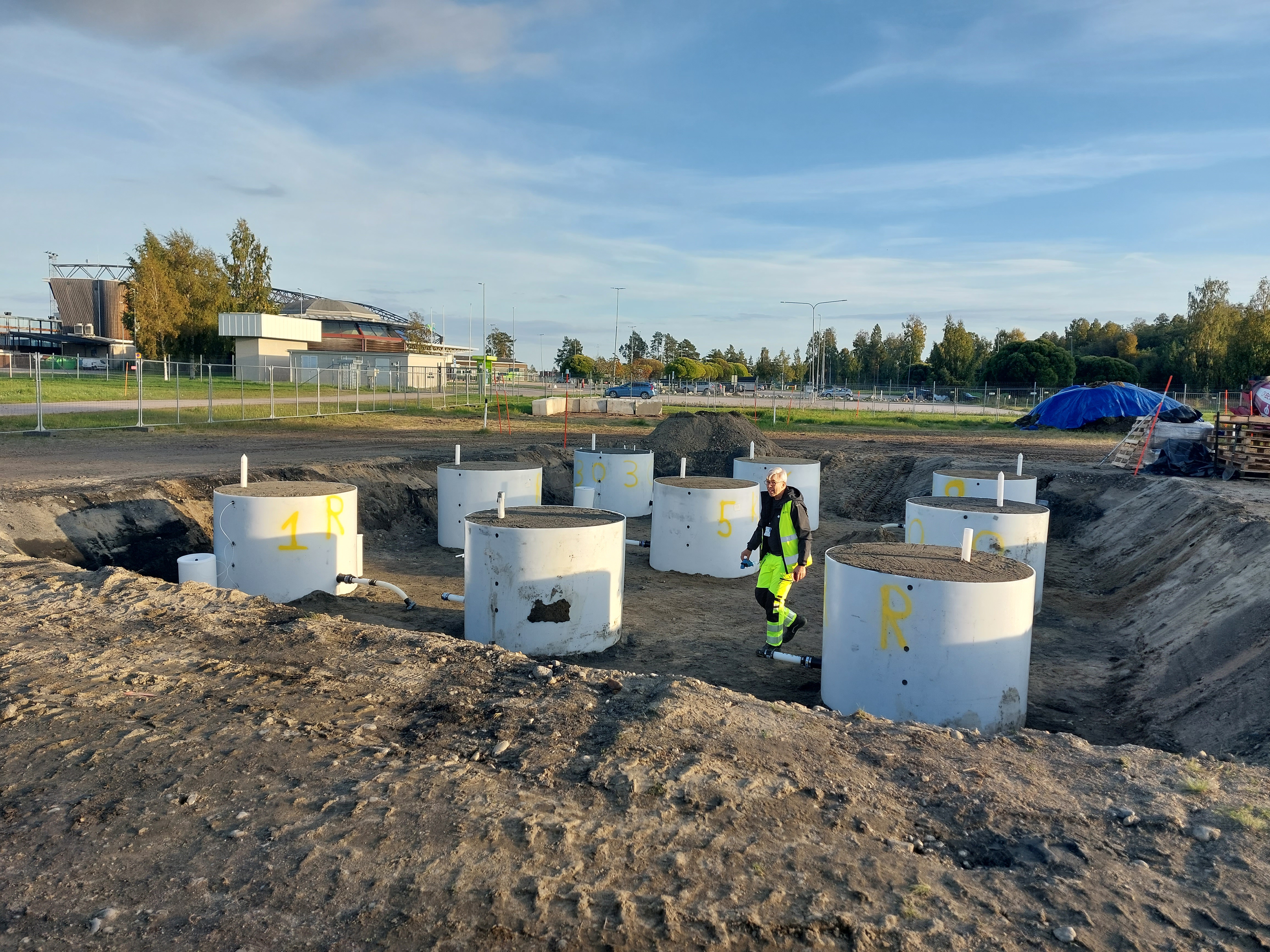 in situ stabilisering - Site 1
Syfte: demonstrera och utvärdera  behandling av källterm med aktivt kol för att förhindra spridning av PFAS från källzoner
Två delprojket: a) omättad zon, b) mättad zon
Försök i omättad zon
Förorenad jord och aktivit kol  typ A
Förorenad jord och aktivit kol  typ B
Kontroll med förorenad jord enbart
Injektering av aktivt kol i mättad zon inleds nästa vår
PL: Sara Sahlin (sara.sahlin@sgi.se)
Foto: Michael Pettersson, SGI
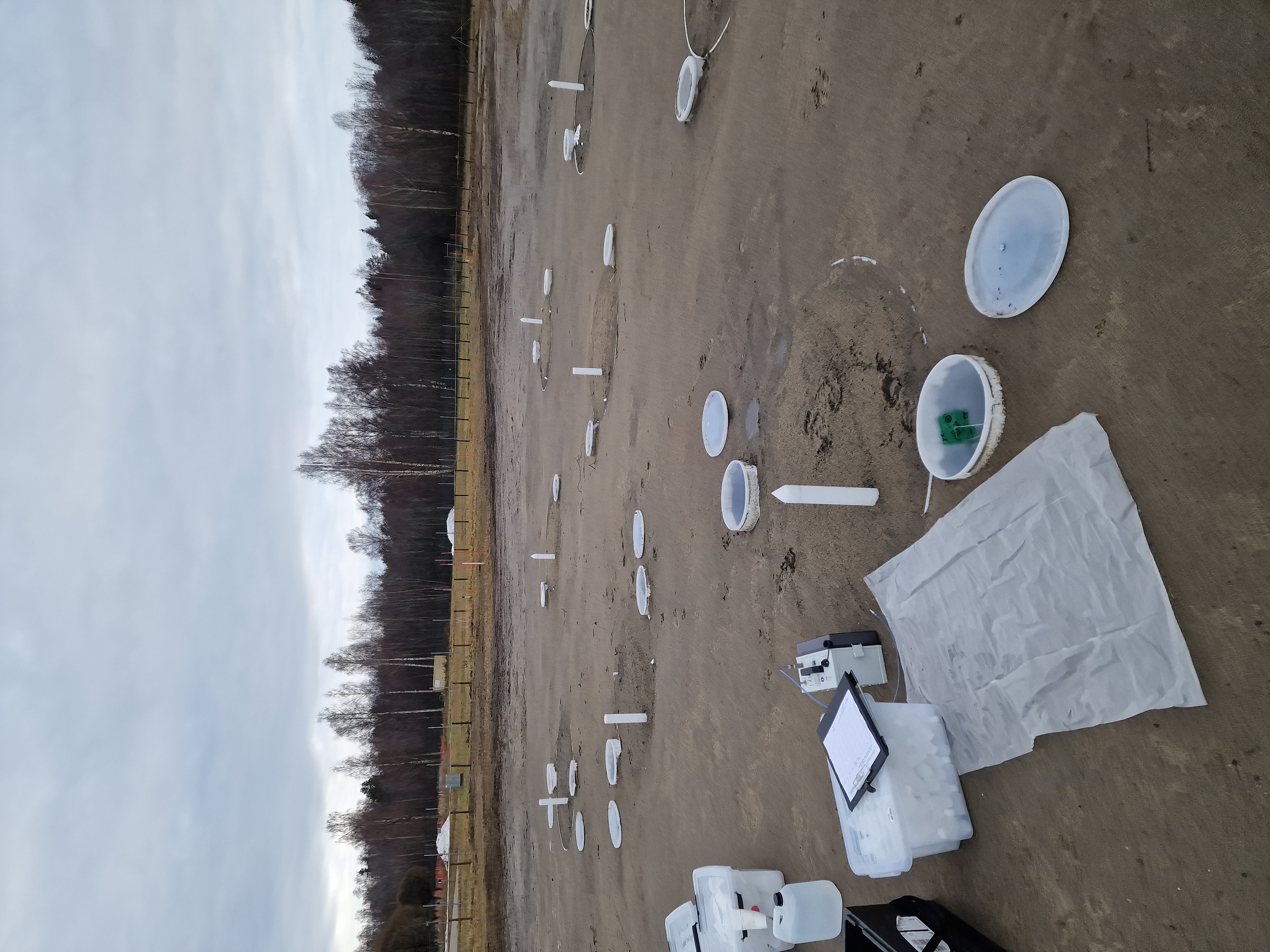 Foto: Marko Filipovic, Sellén & Filipovic
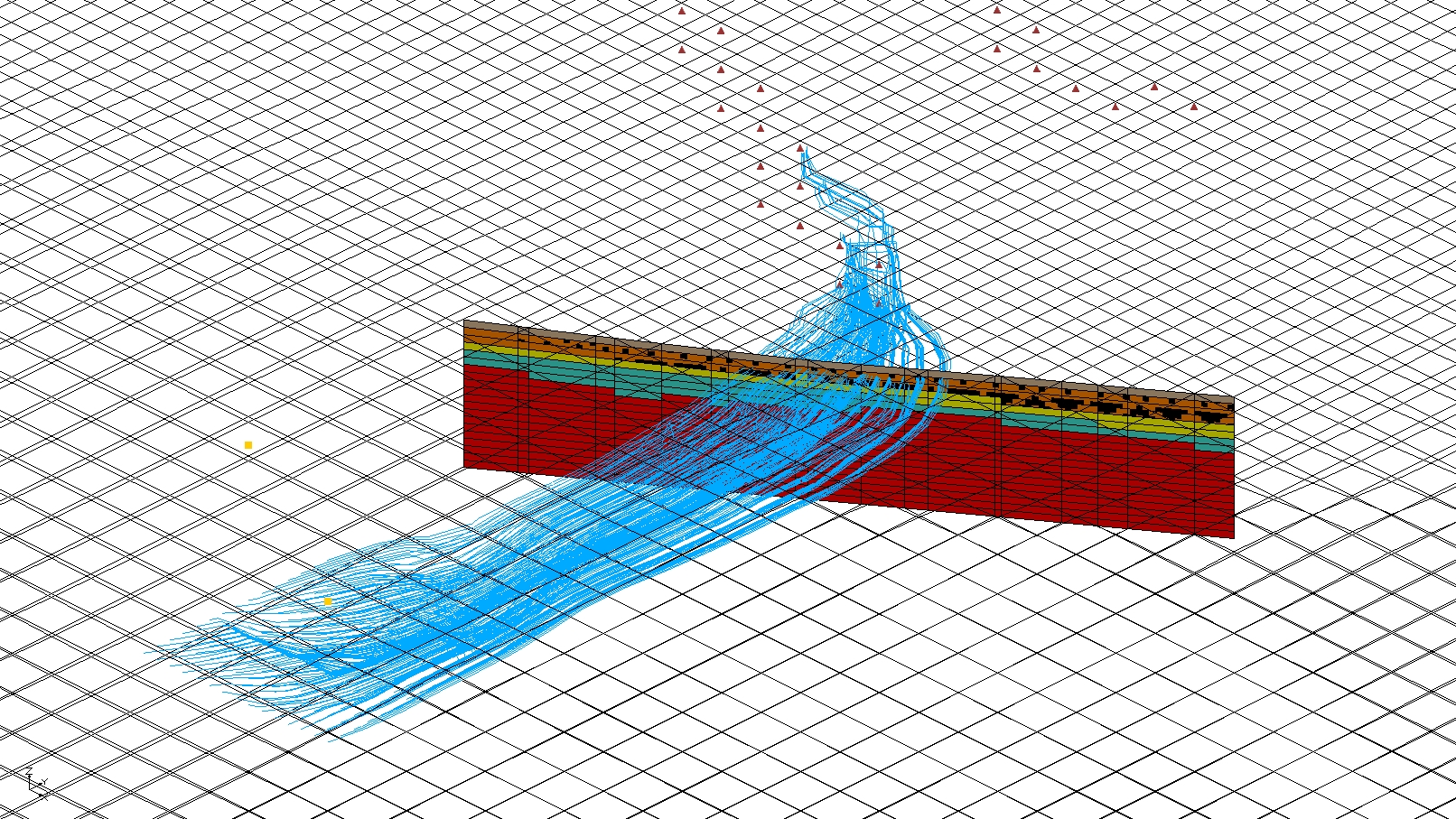 in situ stabilisering - site 2
Syfte: demonstrera och utvärdera en metod för att stoppa en föroreningsplym
Anläggande av en barrier genom injektering av kolloidalt aktivt kol
Längd: ca 70 m
Bredd: ca 5 m
Djup: ca 4,5 m
Hydrogeologisk modellering
Nästa fas: uppföljning av åtgärden
PL: Sara Sahlin (sara.sahlin@sgi.se)
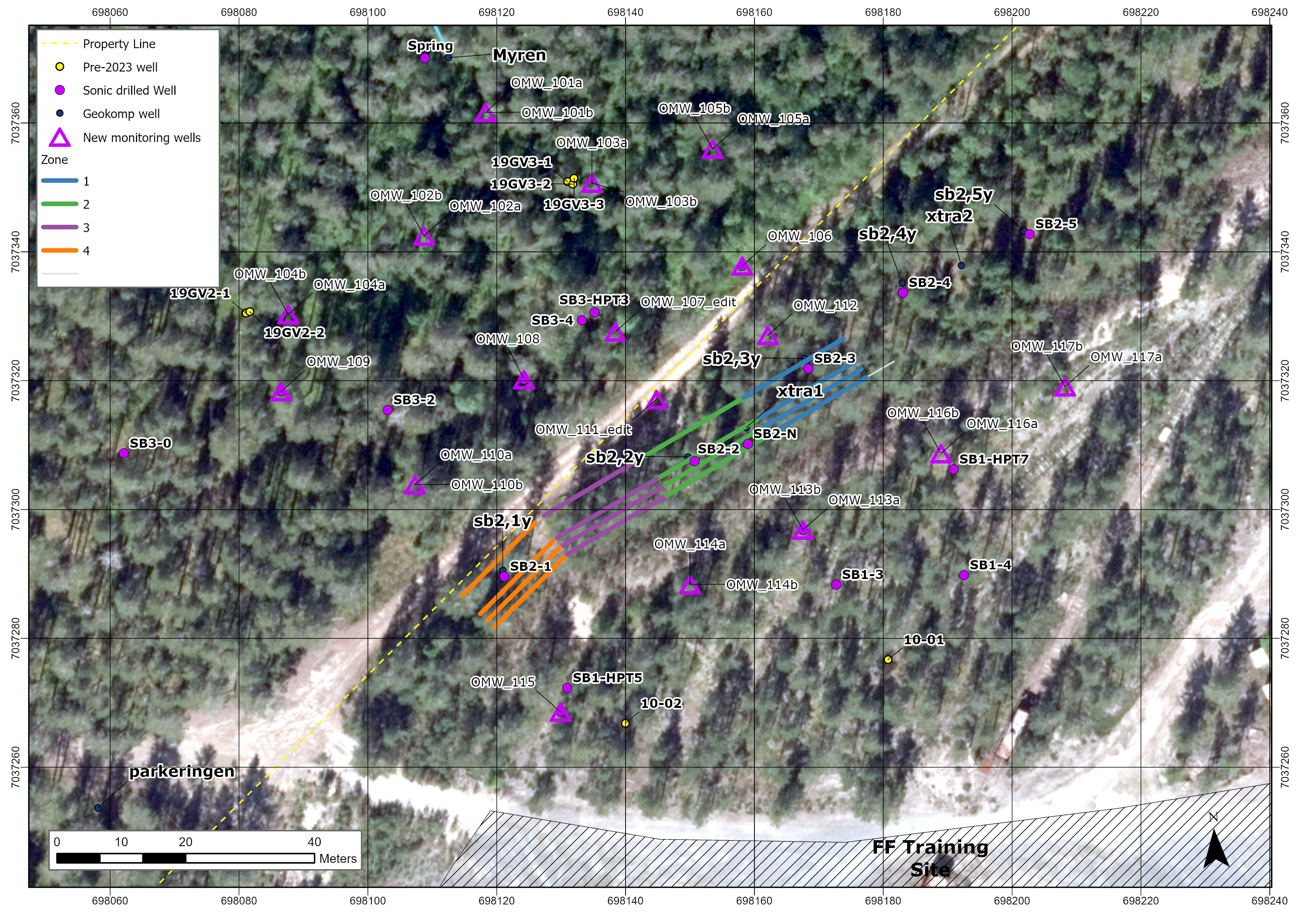 Tack
För er uppmärksamhet
michael.pettersson@sgi.se